Aspekty prawne
Aspekty prawne
tworzenia przyjaznego środowiska  szkoły/placówki, w kontekście  czynników ochronnych i czynników  zagrażających zdrowiu psychicznemu  dzieci i młodzieży
§
1 /9
Projekt współfinansowany ze środków Narodowego Programu Zdrowia na lata 2016-2020 przekazanych przez Ministerstwo Edukacji Narodowej.  Wszystkie materiały dostępne na stronie udostępnione są na licencji Creative Commons - Uznanie Autorstwa - Na tych samych zasadach 4.0
WHO: Polityka ochrony zdrowia psychicznego.  Plany i programy z 2004 r.
Aspekty prawne
Światowa Organizacja Zdrowia uznaje ochronę zdrowia psychicznego dzieci i młodzieży za  priorytet w polityce ochrony zdrowia. Według WHO, ochrona zdrowia psychicznego obejmuje szerokie  spektrum działań, w tym m.in. promocję zdrowia psychicznego, profilaktykę zaburzeń  psychicznych, leczenie oraz rehabilitację.

Wśród aktualnych celów WHO związanych z wzmacnianiem zdrowia psychicznego dzieci i  młodzieży znajdują się:
→ wzmocnienie rzecznictwa, skutecznego przywództwa i zarządzania na rzecz zdrowia psychicznego  dzieci i młodzieży;
→ zapewnienie kompleksowych, zintegrowanych i elastycznych usług w dziedzinie zdrowia  psychicznego i opieki społecznej w środowiskach lokalnych w celu wczesnego rozpoznawania  zaburzeń psychicznych wieku dziecięcego i zarządzania nimi w oparciu o dowody;
→ wdrażanie strategii promocji dobrostanu psychospołecznego, profilaktyki zaburzeń psychicznych   i praw człowieka wśród młodych ludzi z zaburzeniami psychicznymi; wzmocnienie systemów  informacyjnych, dowodów i badań.
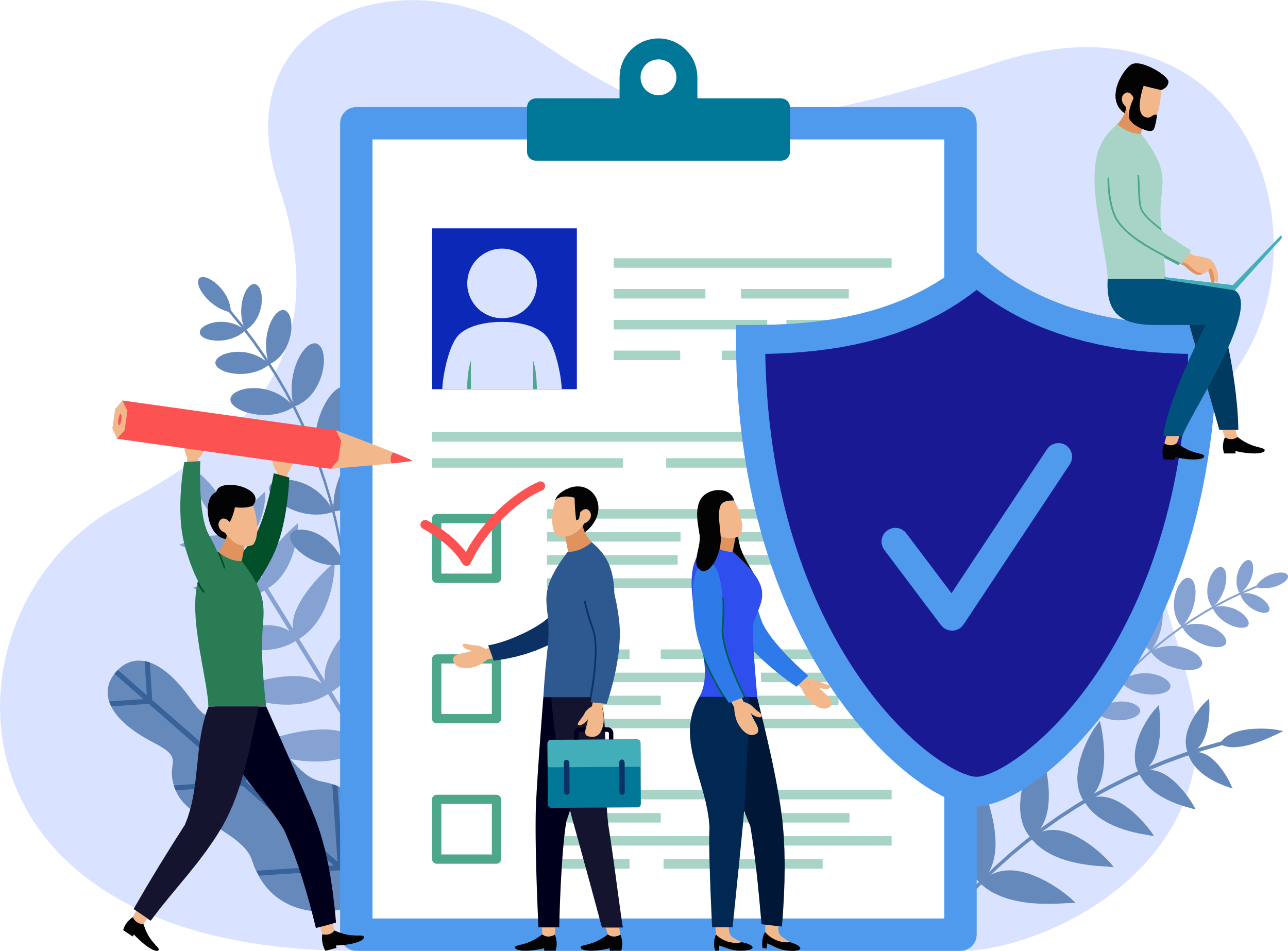 2 /9
Projekt współfinansowany ze środków Narodowego Programu Zdrowia na lata 2016-2020 przekazanych przez Ministerstwo Edukacji Narodowej.  Wszystkie materiały dostępne na stronie udostępnione są na licencji Creative Commons - Uznanie Autorstwa - Na tych samych zasadach 4.0
WHO: Kompleksowy plan działań w dziedzinie  zdrowia psychicznego na lata 2013–2020
Aspekty prawne
Zapewnia ramy dla wzmocnienia potencjału krajów WHO w zaspokajaniu potrzeb dzieci i młodzieży  w dziedzinie zdrowia psychicznego. Został przyjęty 27 maja 2013 r. przez 66. Zgromadzenie Światowej  Organizacji Zdrowia.

Cztery główne cele planu to:
→ wzmocnienie przywództwa i skuteczności zarządzania w dziedzinie zdrowia psychicznego;
→ zapewnienie kompleksowych, zintegrowanych i elastycznych usług w dziedzinie zdrowia  psychicznego i opieki społecznej w środowiskach lokalnych;
→ wdrażanie strategii promocji i profilaktyki zdrowia psychicznego;
→ wzmacnianie systemów informacyjnych, dowodów i badań dotyczących zdrowia psychicznego
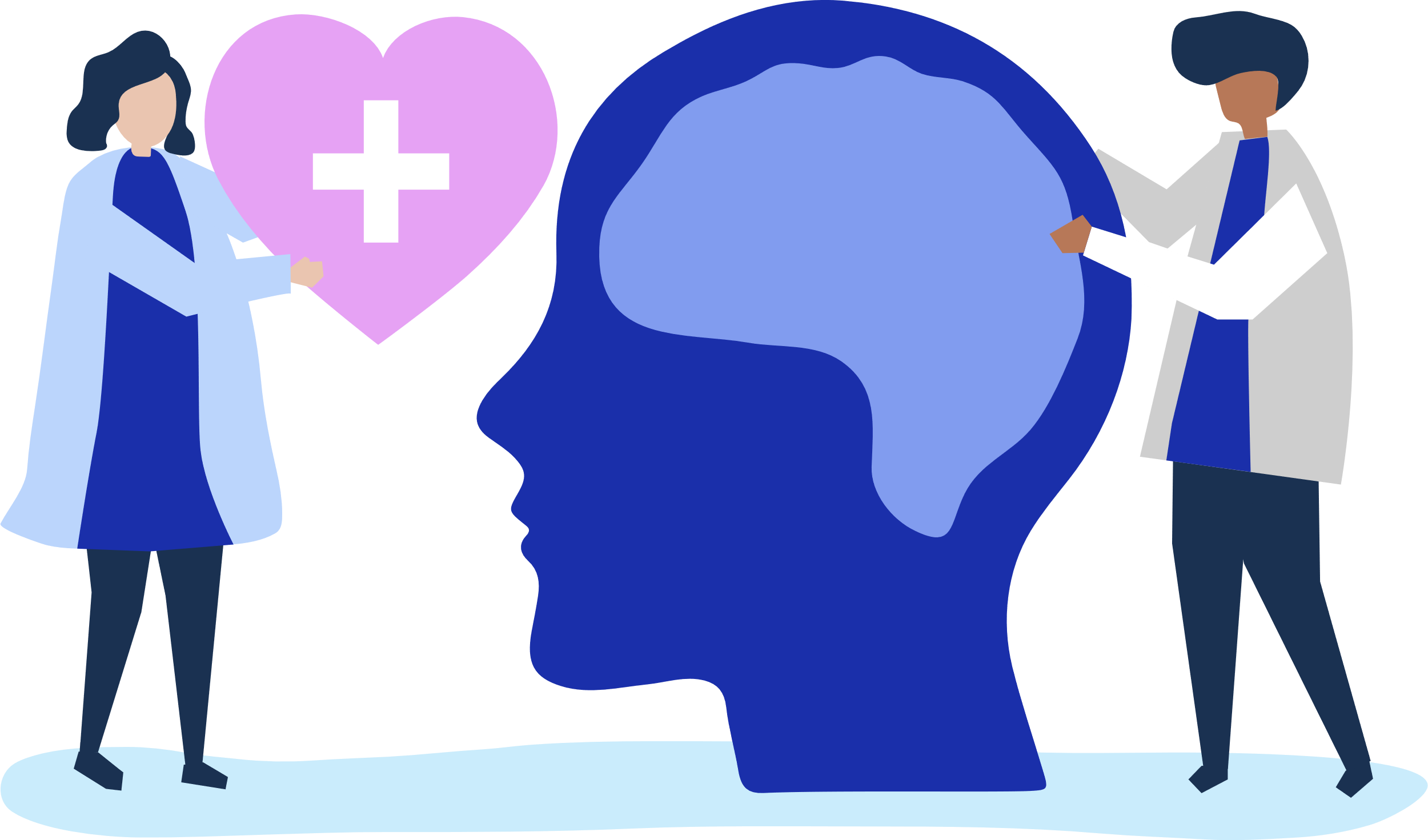 3 /9
Projekt współfinansowany ze środków Narodowego Programu Zdrowia na lata 2016-2020 przekazanych przez Ministerstwo Edukacji Narodowej.  Wszystkie materiały dostępne na stronie udostępnione są na licencji Creative Commons - Uznanie Autorstwa - Na tych samych zasadach 4.0
WHO: Kompleksowy plan działań w dziedzinie  zdrowia psychicznego na lata 2013–2020
Aspekty prawne
W dokumencie zwraca się uwagę m.in. na konieczność intensyfikacji  działań oraz bardziej aktywne zaangażowanie i wsparcie podmiotów  odpowiedzialnych za zdrowie psychiczne dzieci i młodzieży, w tym  bieżącą ocenę i monitorowanie świadczonych usług oraz nacisk  na bardziej elastyczne działania, dostosowane do pojawiających się i  zmiennych potrzeb. Podkreśla się także rolę większej współpracy z  „nieformalnymi” podmiotami świadczącymi usługi w dziedzinie zdrowia  psychicznego, w tym m.in. z rodzinami, kościołami i związkami  wyznaniowymi, szkołami i placówkami, policją oraz lokalnymi organizacjami  pozarządowymi.
4 /9
Projekt współfinansowany ze środków Narodowego Programu Zdrowia na lata 2016-2020 przekazanych przez Ministerstwo Edukacji Narodowej.  Wszystkie materiały dostępne na stronie udostępnione są na licencji Creative Commons - Uznanie Autorstwa - Na tych samych zasadach 4.0
Konstytucja Rzeczypospolitej Polskiej  z dnia 7 kwietnia 1997 r.
Aspekty prawne
Art. 68 – Każdy ma prawo do ochrony zdrowia, a władze publiczne są  obowiązane do zapewnienia szczególnej opieki zdrowotnej dzieciom, kobietom  ciężarnym, osobom niepełnosprawnym i osobom w podeszłym wieku.
5 /9
Projekt współfinansowany ze środków Narodowego Programu Zdrowia na lata 2016-2020 przekazanych przez Ministerstwo Edukacji Narodowej.  Wszystkie materiały dostępne na stronie udostępnione są na licencji Creative Commons - Uznanie Autorstwa - Na tych samych zasadach 4.0
Ustawa z dnia 19 sierpnia 1994 r. o ochronie  zdrowia psychicznego
Aspekty prawne
Art. 4. ust. 1 określa, że działania zapobiegawcze w zakresie ochrony zdrowia psychicznego są  podejmowane przede wszystkim wobec dzieci, młodzieży, osób starszych i wobec osób znajdujących  się w sytuacjach stwarzających zagrożenie dla ich zdrowia psychicznego.

→ Działania te obejmują w szczególności m.in. stosowanie zasad ochrony zdrowia psychicznego  w pracy szkół, placówek systemu oświaty, placówek opiekuńczo-wychowawczych
→ i resocjalizacyjnych, tworzenie placówek rozwijających działalność zapobiegawczą,  przede wszystkim poradnictwa psychologicznego, oraz placówek specjalistycznych,
→ z uwzględnieniem wczesnego rozpoznawania potrzeb dzieci z zaburzeniami rozwoju  psychoruchowego, wspieranie grup samopomocy i innych inicjatyw społecznych w dziedzinie  ochrony zdrowia psychicznego, rozwijanie działalności zapobiegawczej w ochronie zdrowia  psychicznego przez podmioty lecznicze, wprowadzanie zagadnień ochrony zdrowia psychicznego  do programu przygotowania zawodowego osób zajmujących się wychowaniem, nauczaniem,  resocjalizacją, leczeniem i opieką, zarządzaniem i organizacją pracy oraz organizacją  wypoczynku, podejmowanie badań naukowych służących umacnianiu zdrowia psychicznego i  zapobieganiu zaburzeniom psychicznym oraz uwzględnianie zagadnień zdrowia psychicznego  w działalności
publicznych środków masowego przekazu, a zwłaszcza w programach radiowych i telewizyjnych.
6 /9
Projekt współfinansowany ze środków Narodowego Programu Zdrowia na lata 2016-2020 przekazanych przez Ministerstwo Edukacji Narodowej.  Wszystkie materiały dostępne na stronie udostępnione są na licencji Creative Commons - Uznanie Autorstwa - Na tych samych zasadach 4.0
Narodowy Program Ochrony Zdrowia  Psychicznego na lata 2017–2022
Aspekty prawne
Jednym z jego celów jest zapewnienie osobom z zaburzeniami psychicznymi  kompleksowej, wielostronnej i powszechnie dostępnej opieki niezbędnej do  życia w środowisku rodzinnym i społecznym oraz kształtowanie wobec osób
z zaburzeniami psychicznymi właściwych postaw społecznych, w szczególności  zrozumienia, tolerancji, życzliwości, a także przeciwdziałania ich dyskryminacji  – poprzez m.in. wsparcie psychologiczno-pedagogiczne uczniów, rodziców
i nauczycieli. Wsparcie to mają oferować nie tylko poradnie psychologiczno-  pedagogiczne, ale również przedszkola, szkoły i placówki. Podmiotem  odpowiedzialnym za realizację tak wskazanego obowiązku są jednostki  samorządu terytorialnego.
7 /9
Projekt współfinansowany ze środków Narodowego Programu Zdrowia na lata 2016-2020 przekazanych przez Ministerstwo Edukacji Narodowej.  Wszystkie materiały dostępne na stronie udostępnione są na licencji Creative Commons - Uznanie Autorstwa - Na tych samych zasadach 4.0
Reforma w systemie ochrony zdrowia  psychicznego dzieci i młodzieży
Aspekty prawne
→ Trwają prace nad reformą w systemie ochrony zdrowia psychicznego dzieci i młodzieży. Jej  celem ma być zapewnienie wszystkim dzieciom i młodzieży w kraju właściwej opieki  psychiatrycznej poprzez wyrównywanie różnic między poszczególnymi regionami oraz  zapobieganie nadmiernemu obciążeniu oddziałów psychiatrycznych poprzez rozwój pomocy  dla pacjentów z zaburzeniami psychicznymi na pozostałych poziomach referencyjnych.

→ Nowy model ochrony zdrowia psychicznego został wprowadzony Rozporządzeniem Ministra  Zdrowia z dnia 14 sierpnia 2019 r. Model ten jest wynikiem prac działającego od lutego 2018 r.
Zespołu ds. zdrowia psychicznego dzieci i młodzieży. W jego skład wchodzą przedstawiciele  różnych grup zajmujących się ochroną zdrowia – m.in. wybitni eksperci w dziedzinie psychiatrii,  psychologii
i psychoterapii. Obecnie zespół kontynuuje działalność, monitorując wprowadzane zmiany  oraz przygotowując rekomendacje dotyczące poprawy opieki nad dziećmi i  młodzieżą w lecznictwie psychiatrycznym.
8 /9
Projekt współfinansowany ze środków Narodowego Programu Zdrowia na lata 2016-2020 przekazanych przez Ministerstwo Edukacji Narodowej.  Wszystkie materiały dostępne na stronie udostępnione są na licencji Creative Commons - Uznanie Autorstwa - Na tych samych zasadach 4.0
Reforma w systemie ochrony zdrowia  psychicznego dzieci i młodzieży
Aspekty prawne
→ Podstawą modelu jest tworzenie sieci poradni psychologiczno-psychoterapeutycznych. Co najmniej  jednej w każdym powiecie. Poradnie te mają stanowić pierwszy poziom pomocy, którego dotychczas  brakowało.
→ Drugi poziom to poradnie, w których będzie już dostępna pomoc psychiatryczna, oparty o  istniejące już poradnie w ramach AOS (Środowiskowe Centrum Zdrowia Psychicznego dla Dzieci i  Młodzieży).
→ Trzeci poziom tworzyć mają oddziały i szpitale psychiatryczne dla dzieci – tzw. ośrodki  wysokospecjalistycznej całodobowej opieki psychiatrycznej. Pomoc będzie udzielana na jak  najwcześniejszym etapie, by można było zapobiec zaostrzeniom i ograniczyć leczenie w  oddziałach i szpitalach psychiatrycznych.

Dzięki tym zmianom dzieci i młodzież mają możliwość korzystania ze świadczeń  psychologicznych, psychoterapeutycznych i środowiskowych bez skierowania.
9 /9
Projekt współfinansowany ze środków Narodowego Programu Zdrowia na lata 2016-2020 przekazanych przez Ministerstwo Edukacji Narodowej.  Wszystkie materiały dostępne na stronie udostępnione są na licencji Creative Commons - Uznanie Autorstwa - Na tych samych zasadach 4.0